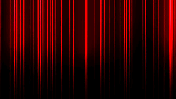 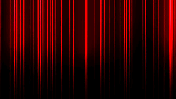 স্বাগতম
শিক্ষক পরিচিতি
মোঃআব্দুল মান্নান
প্রধান শিক্ষক
সেনপাড়া সরকারি প্রাথমিক বিদ্যালয়
কলমাকান্দা,নেত্রকোনা ।
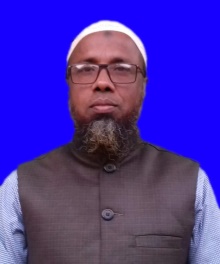 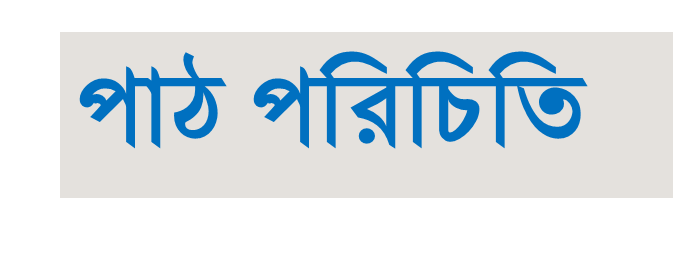 শ্রেণিঃ ৩য়  
বিষয়ঃ প্রাথমিক বিজ্ঞান 
পাঠের শিরোনামঃ পানির তিন অবস্থা 
পাঠ্যাংশঃ উত্তাপ দিয়ে.........পরিণত হয়। 
সময়ঃ 4০ মিনিট
শিখনফল
১৬.১.২: পানির তিন অবস্থা পরীক্ষা করে দেখাতে পারবে।
এসো কয়েকটি ছবি দেখি
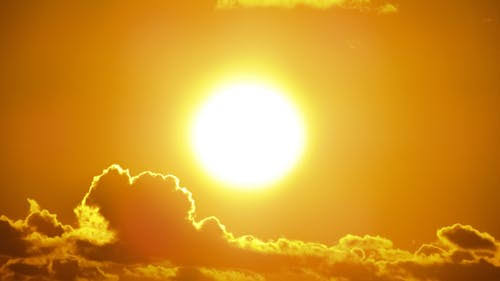 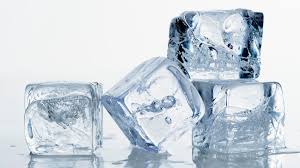 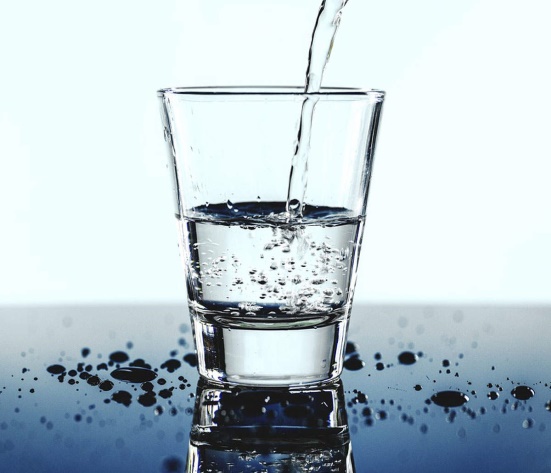 তাপে
ছবিতে পানিকে কয়টি অবস্থায় দেখতে পাচ্ছি?
বরফ
পানি
পানির তিন অবস্থা
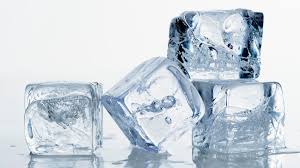 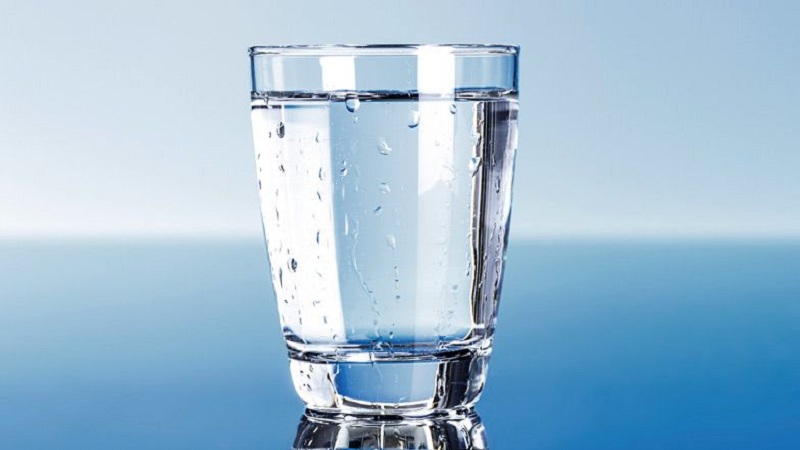 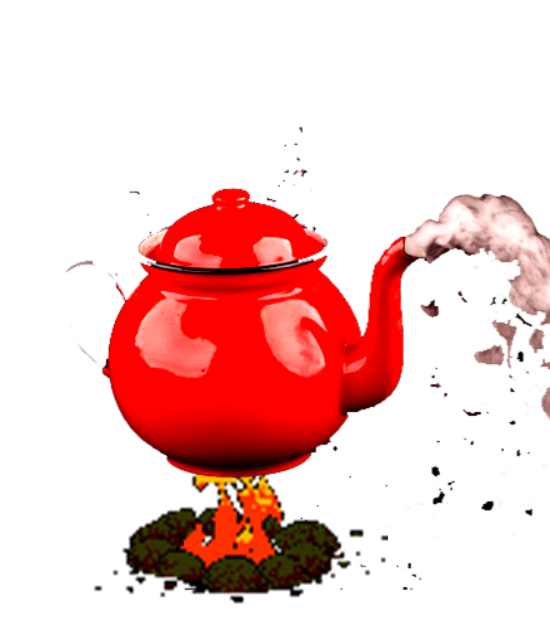 কঠিন অবস্থা
পানির তিন অবস্থা
বায়বীয় অবস্থা
তরল অবস্থা
পানির তিন অবস্থার পরীক্ষার উপকরণ
১। পানি 
২। বরফ
৩। কেতলি
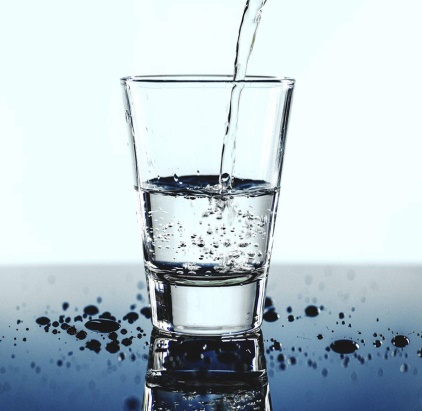 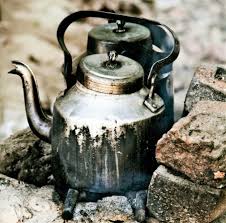 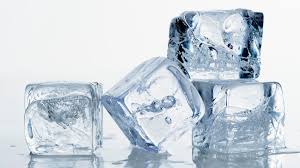 পানির তিন অবস্থার পরীক্ষা
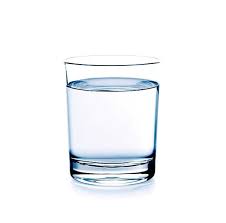 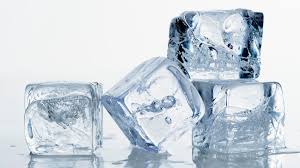 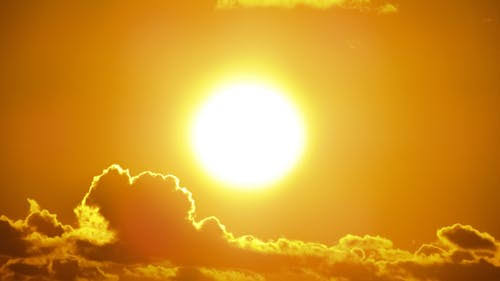 পানি
তাপে
তাপে
পানির তিন অবস্থার পরীক্ষা
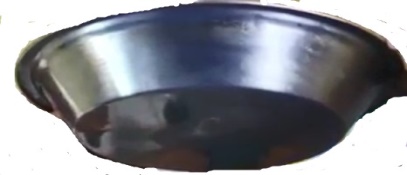 তরল অবস্থা থেকে বায়বীয় অবস্থায় রূপান্তর
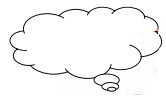 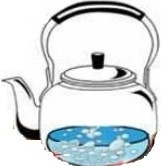 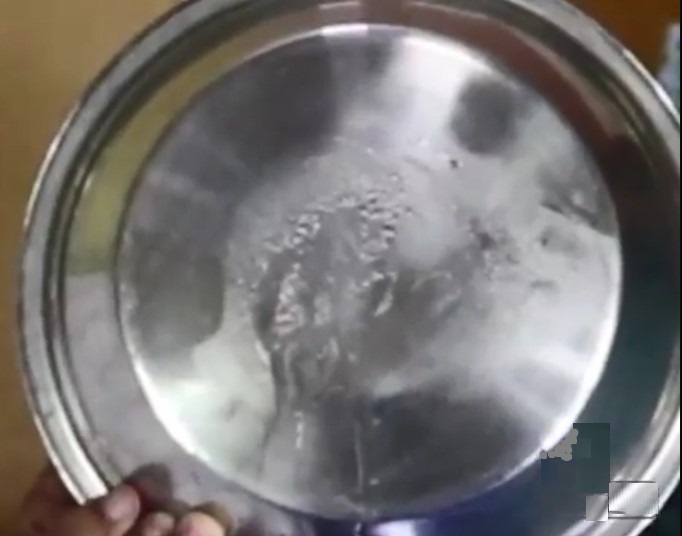 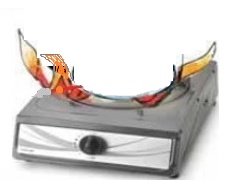 বাষ্প পানিতে পরিনত হচ্ছে
পানির তিন অবস্থার পরীক্ষা
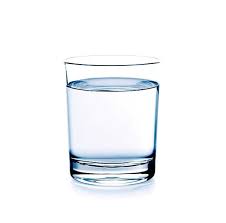 তরল অবস্থা থেকে কঠিন অবস্থায় রূপান্তর
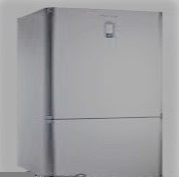 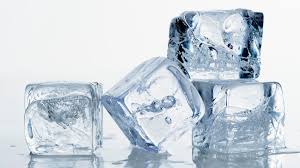 পানি
ঠাণ্ডায়
বরফ
চিত্রের মাধ্যমে পানির তিনটি প্রবাহ
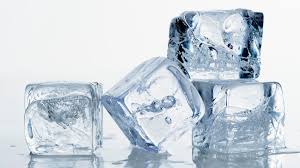 বেশি  ঠাণ্ডায়
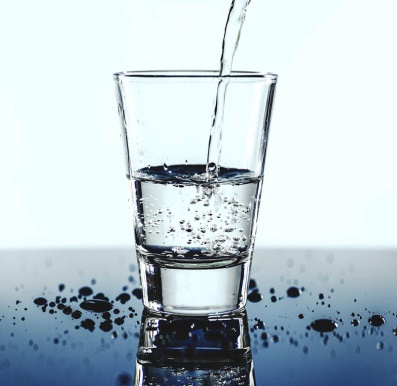 ঠাণ্ডায়
দেখা যায়না
তাপে
তাপে
জলীয় বাষ্প
বরফ
পানি
(বায়বীয়)
(কঠিন)
(তরল)
জলীয় বাষ্প ঠাণ্ডায় পানি এবং আরও বেশি ঠাণ্ডায়  বরফে পরিণত হয়।
আবার তাপ দিলে পানি হয় এবং আরও বেশি তাপে জলীয় বাষ্পে পরিণত হয়।
দলীয় কাজ
নিচের ছকের উপকরণগুলোর নাম লিখ।
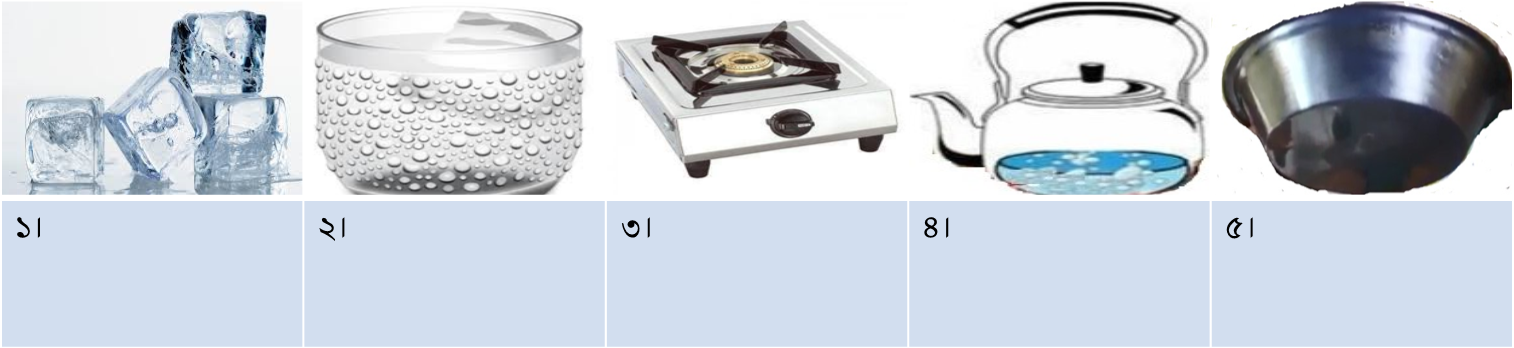 পাঠ্য বইয়ের সাথে সমন্বয়
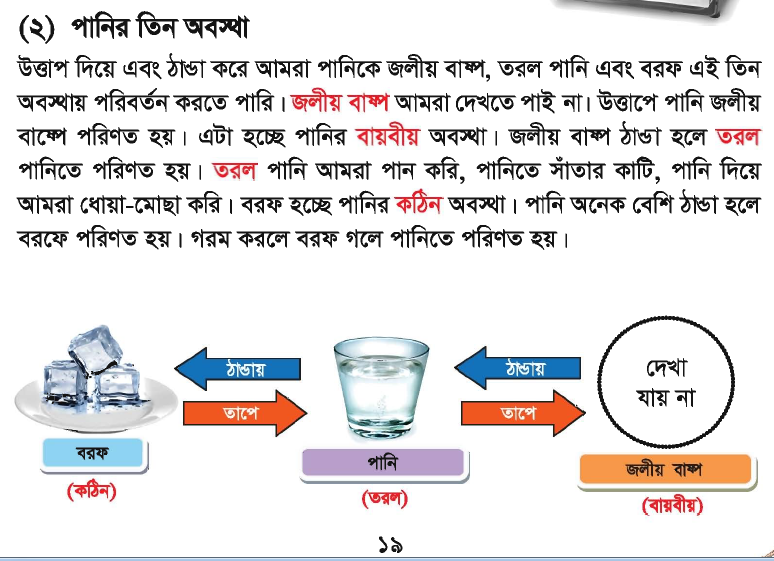 মূল্যায়ন
নিচের প্রশ্নগুলোর উত্তর দাওঃ
১/ পানি কী?
২/ পানির তিন অবস্থার নাম কী?
৩/ তাপে পানি কিসে পরিনত হয়?
৪/ পানি অনেক বেশী ঠান্ডা হলে কিসে পরিনত হয়?
৫/ ৩টি তরল পদার্থের নাম লেখ।
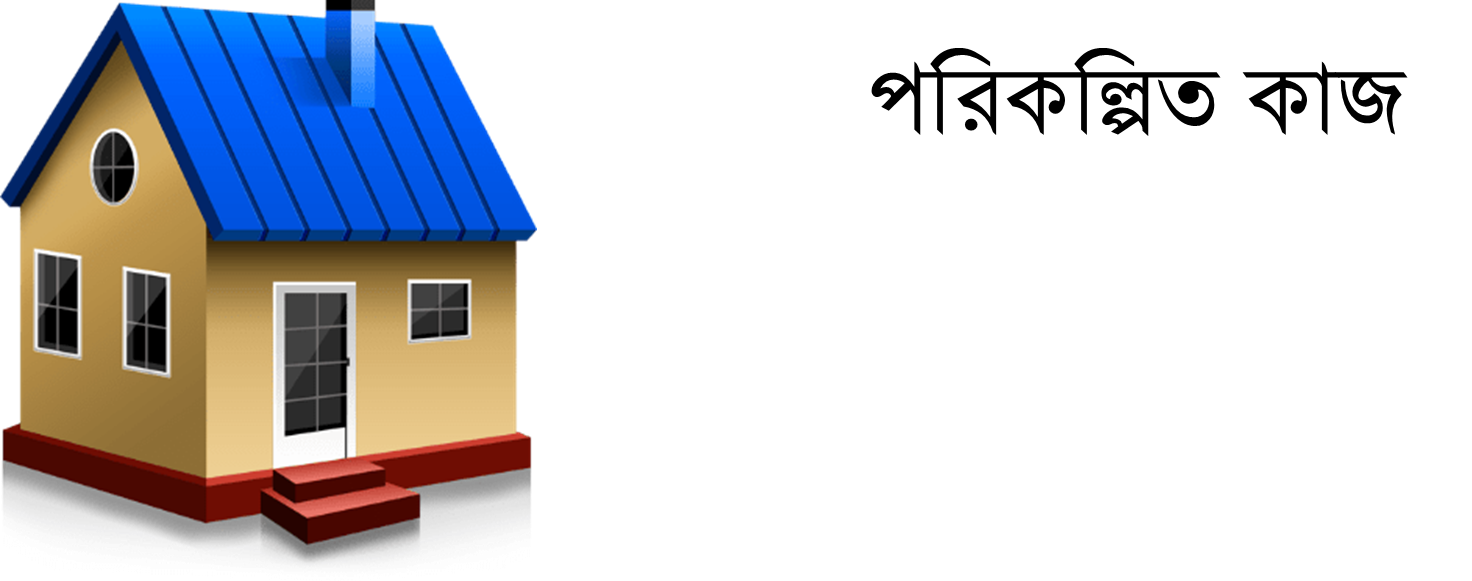 বাড়ির কাজ
পানির তিন অবস্থা পরীক্ষার ধাপগুলো খাতায় লিখে নিয়ে আসবে।
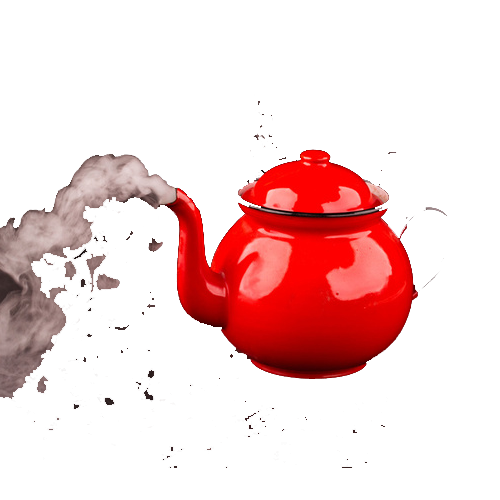 ধন্যবাদ সবাইকে